МБДОУ № 70
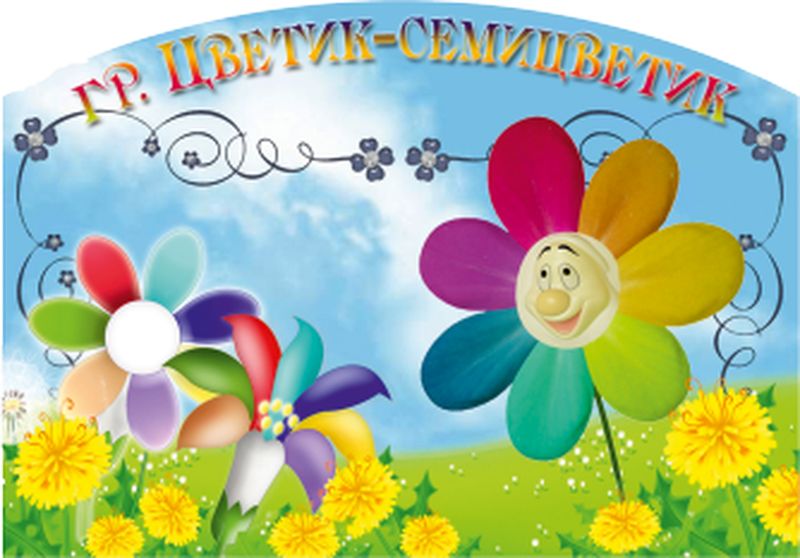 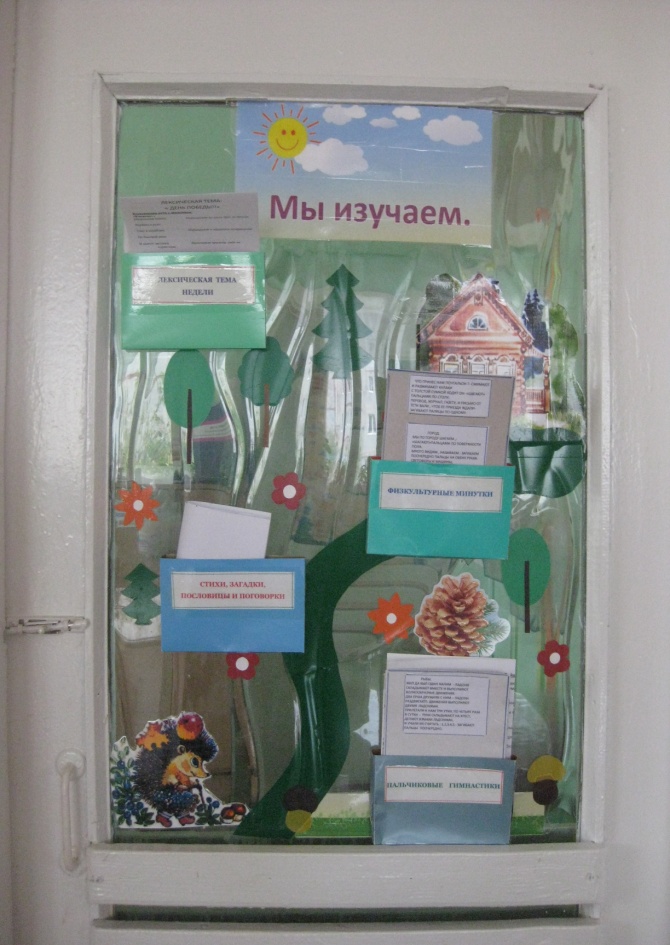 ВАМ ,  РОДИТЕЛИ !
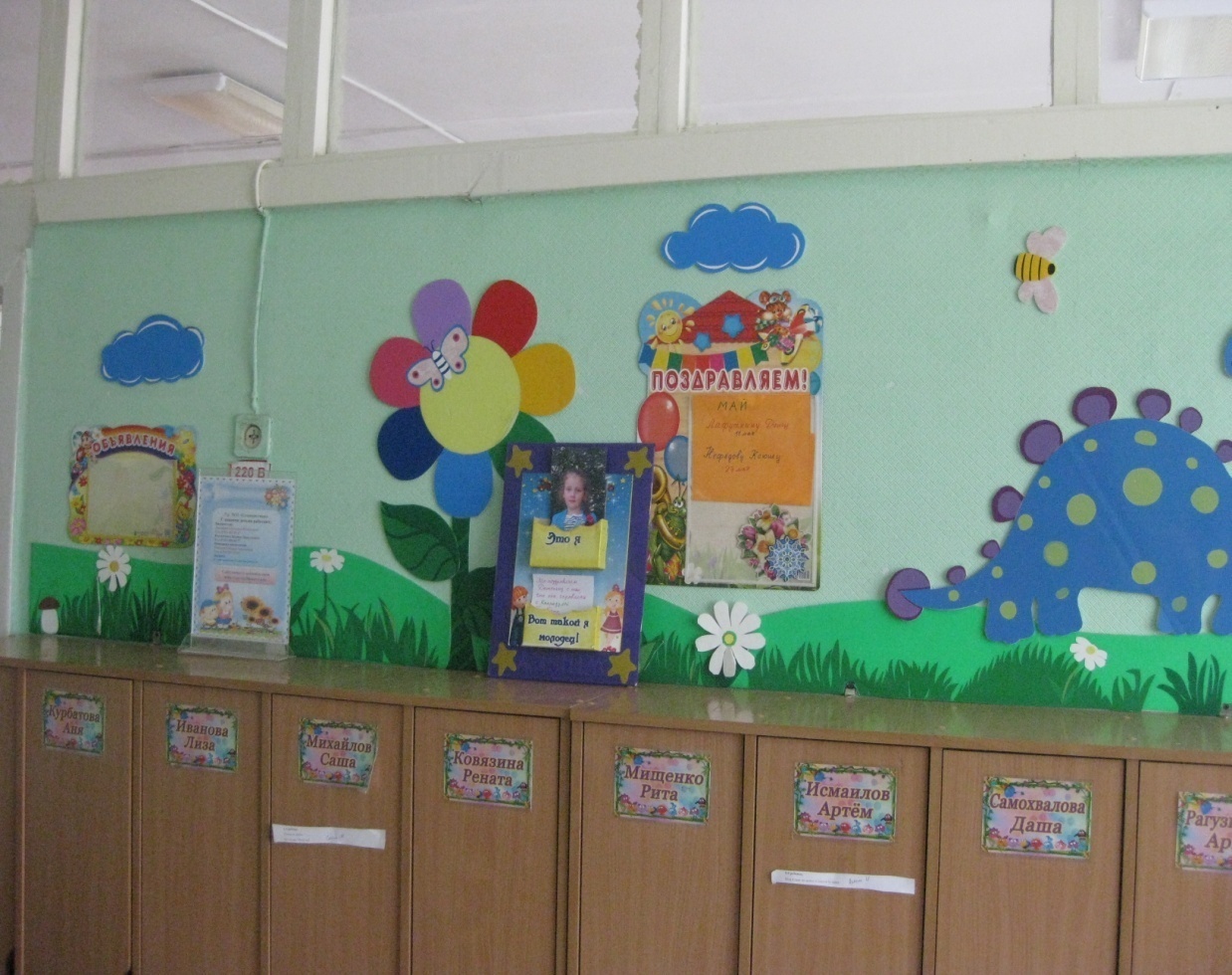 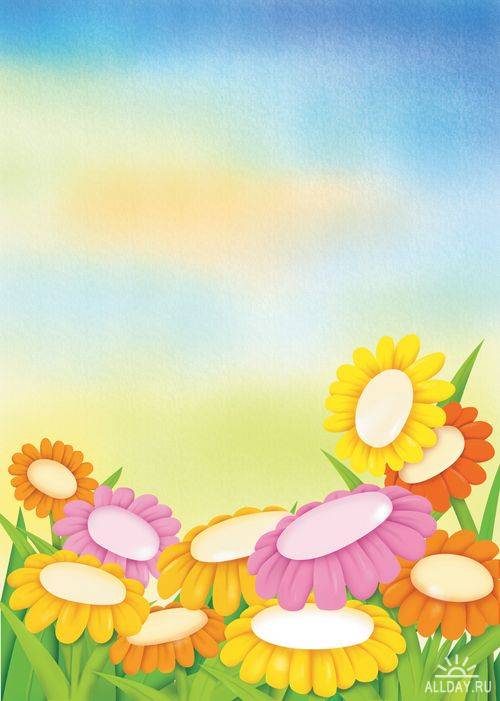 РАБОЧИЙ   ЦЕНТР
              « УМНЫЕ    СОВЯТА ».
    « ВЕСЕЛЫЕ  И НАХОДЧИВЫЕ ».
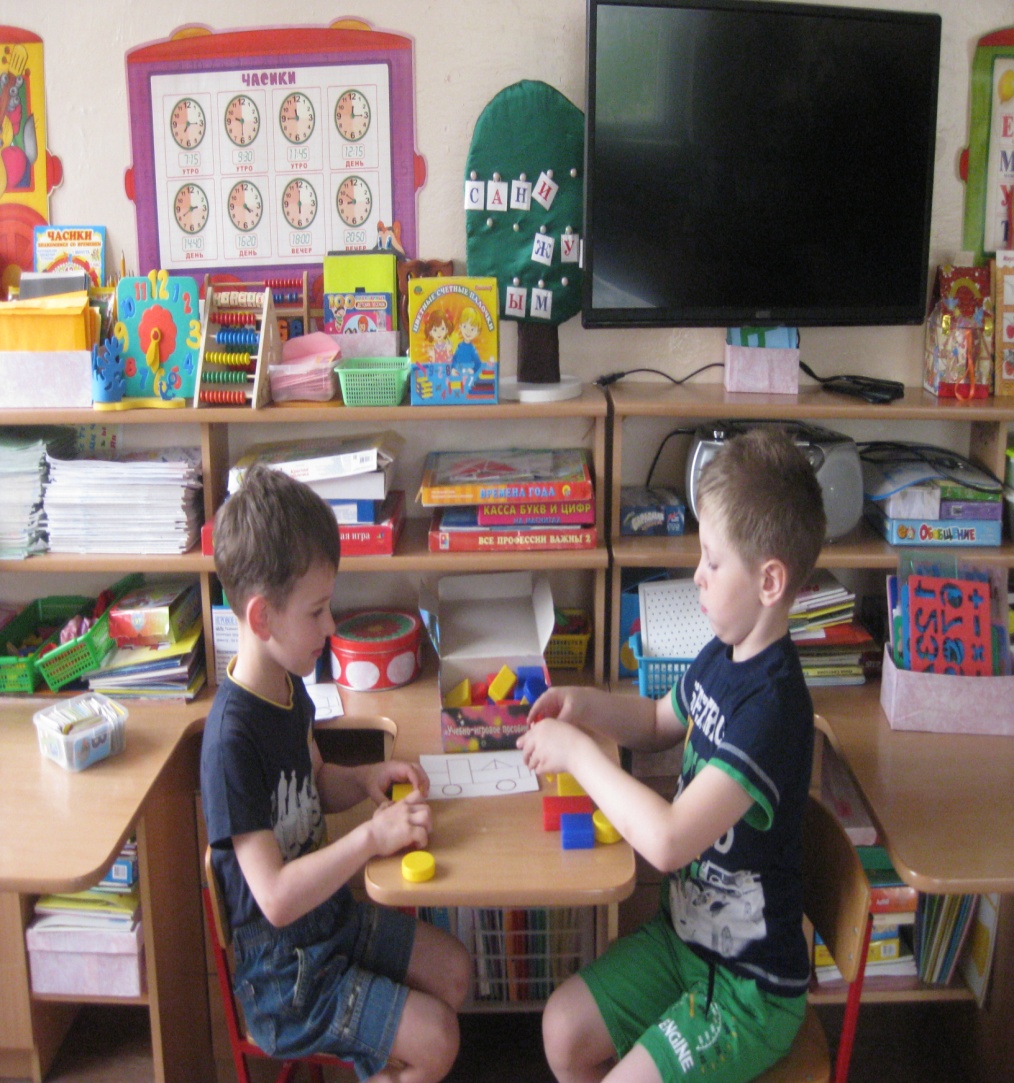 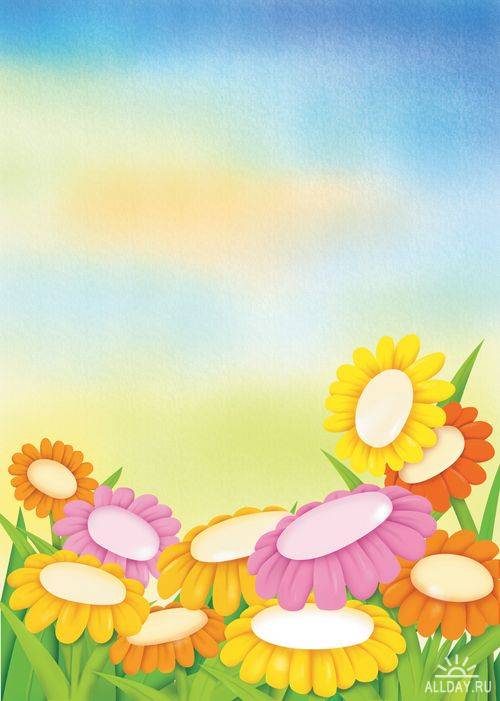 РАЗВИВАЮЩЕЕ  ПАННО
« МАТЕМАТИЧЕСКАЯ  ПОЛЯНКА».
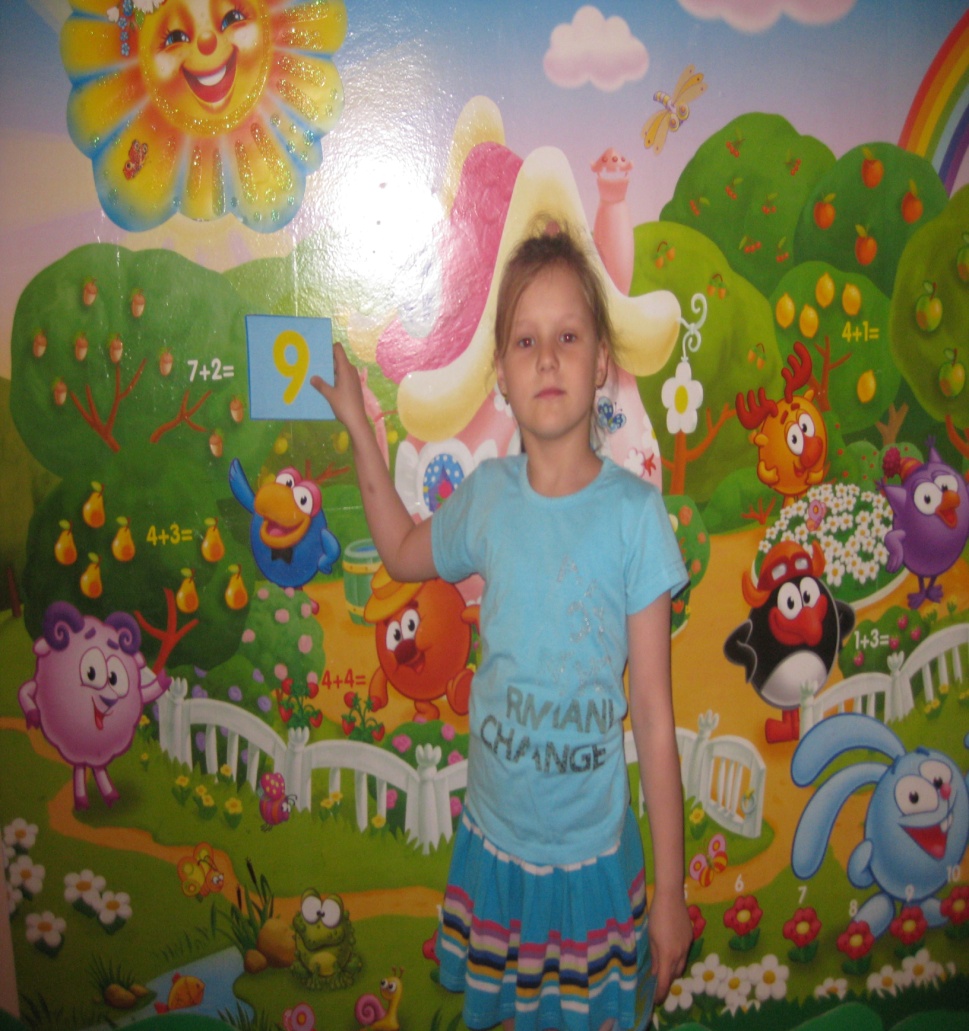 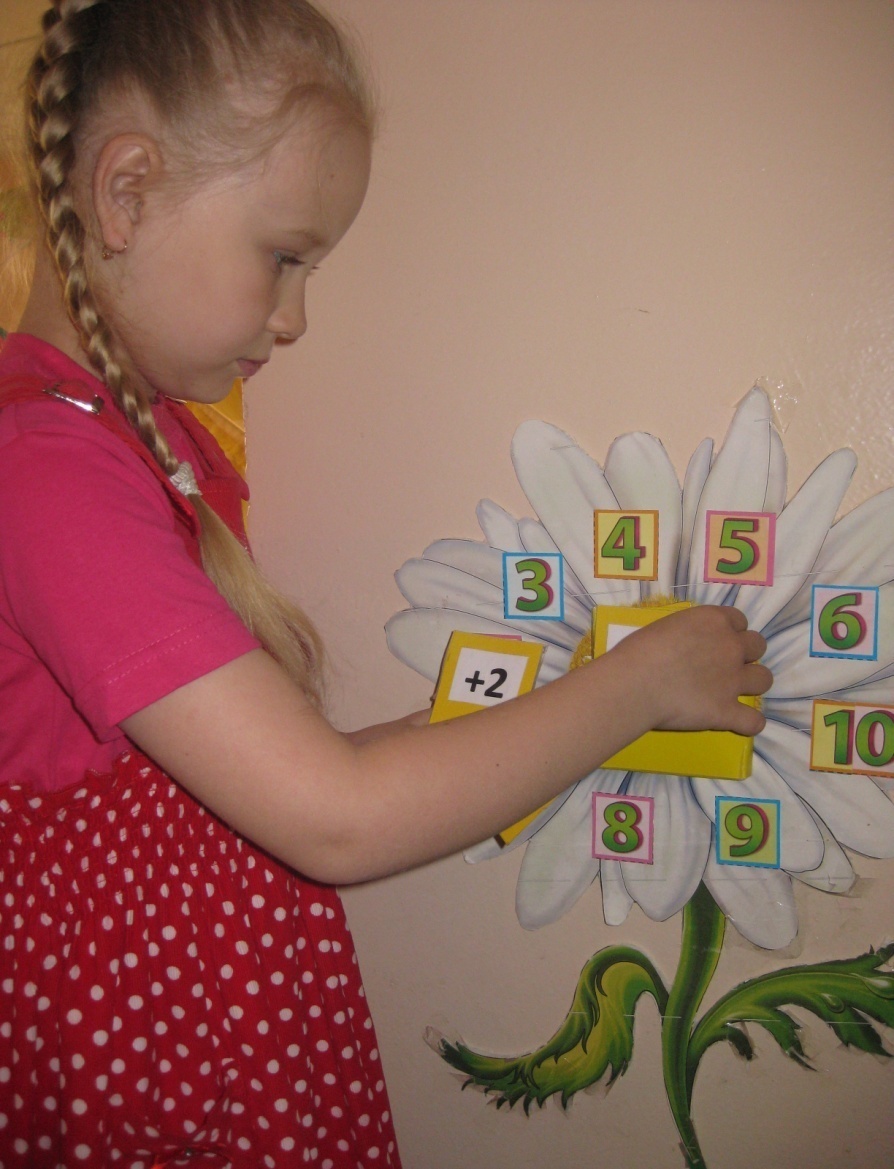 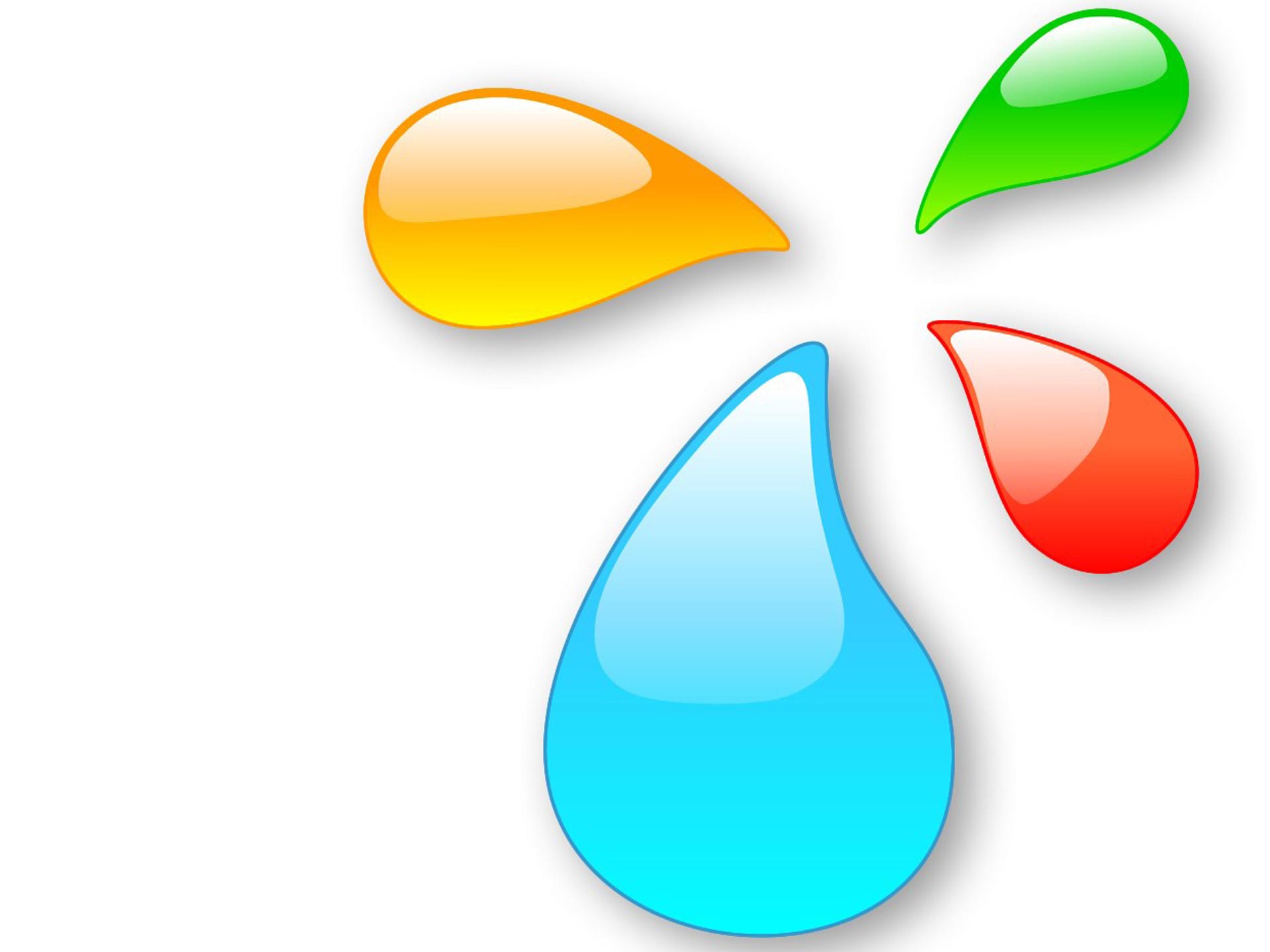 « ВОЛШЕБНЫЕ   КИСТОЧКИ».
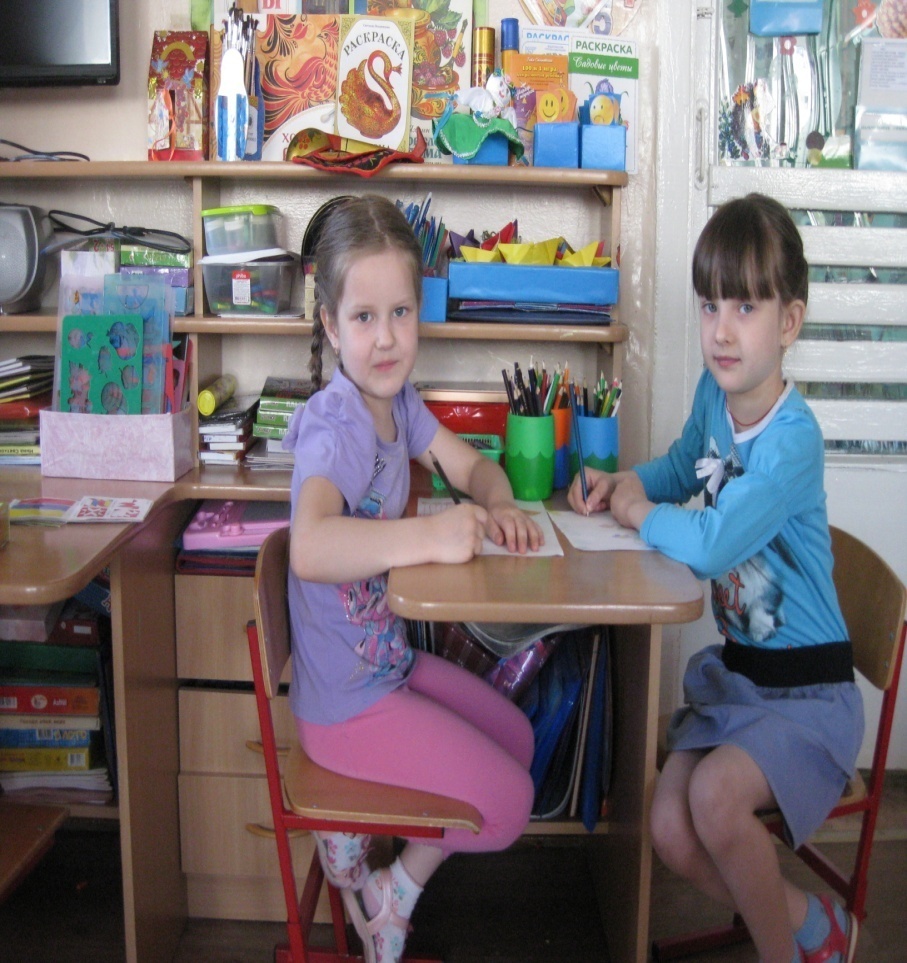 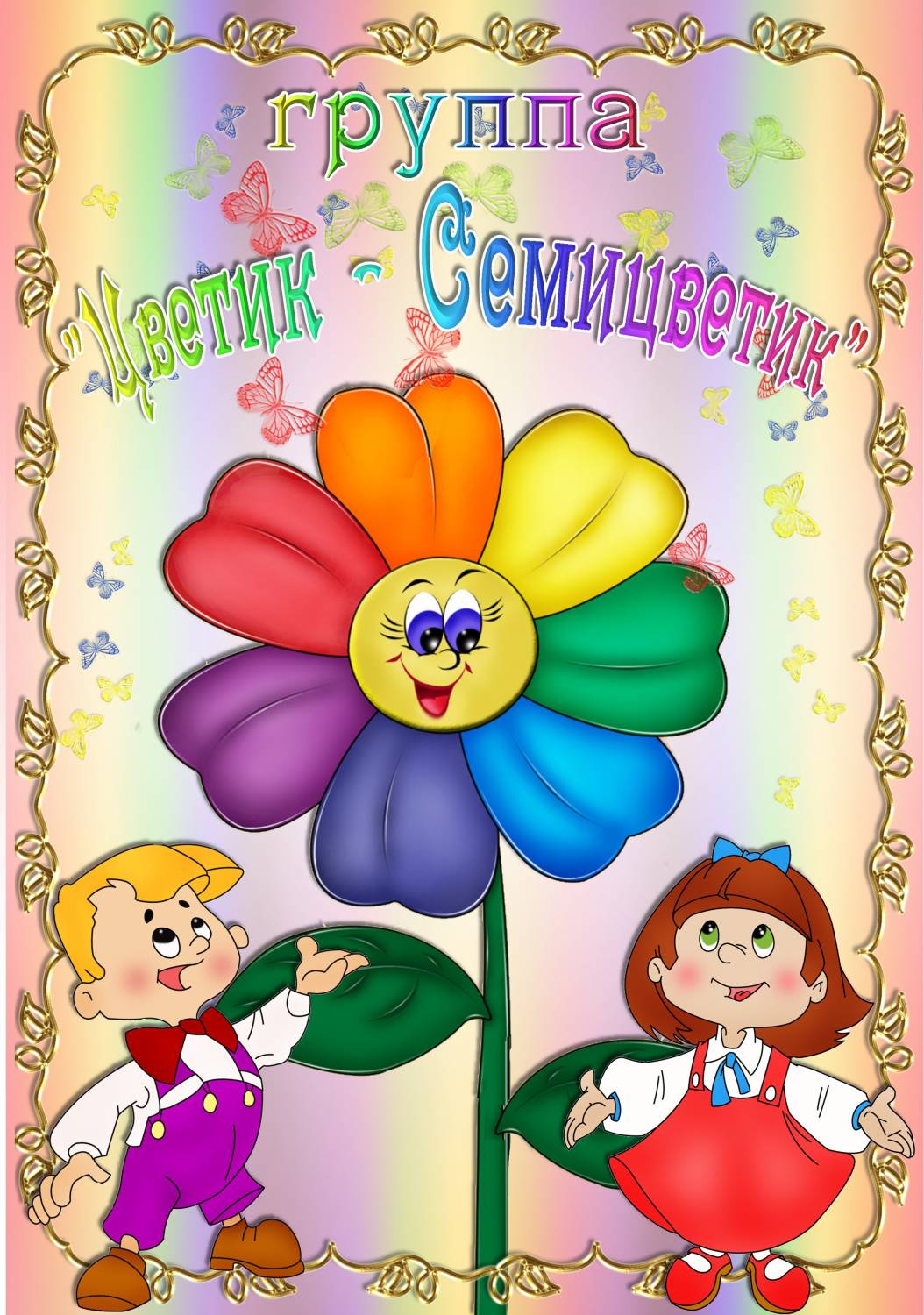 ЦЕНТР  АКТИВНОСТИ
      « ВЕСЕЛИНКА ».
                « БОДРЯЧКИ ».
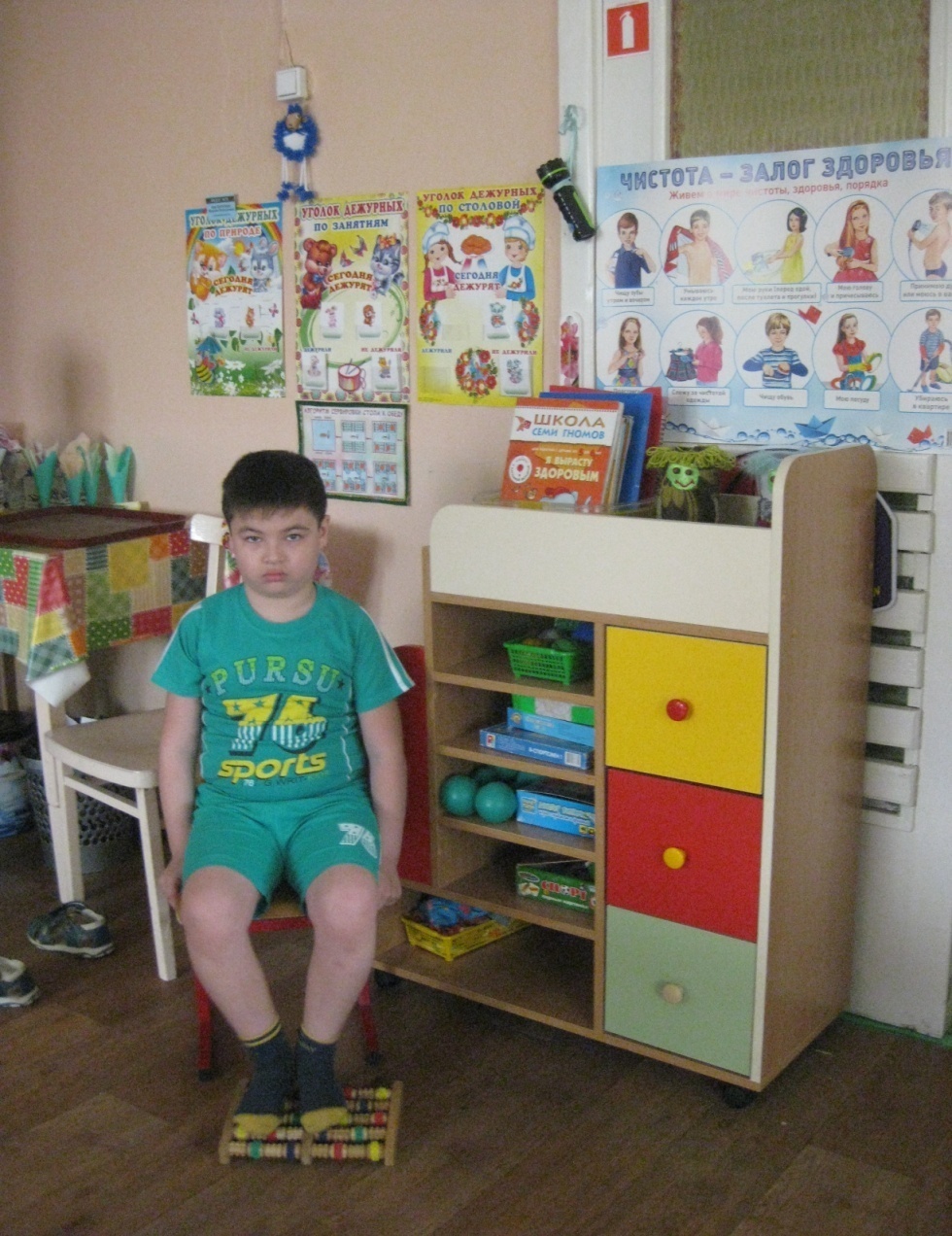 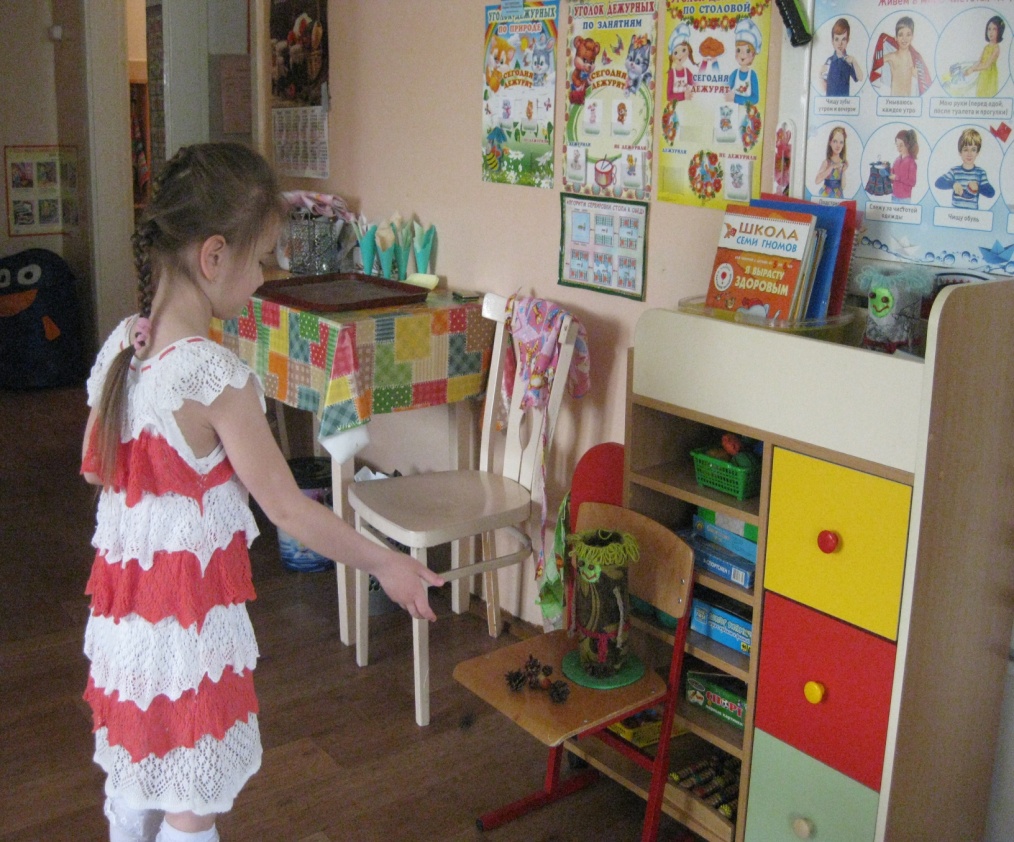 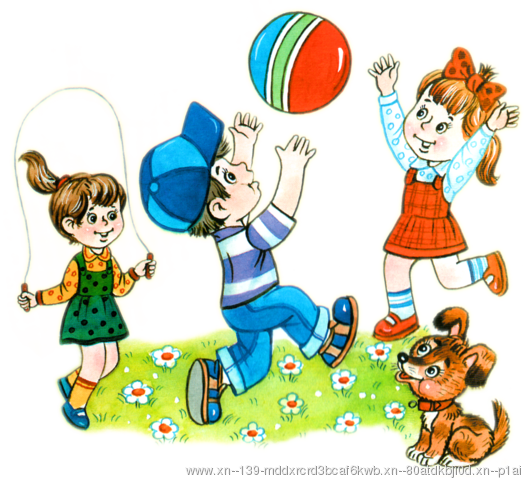 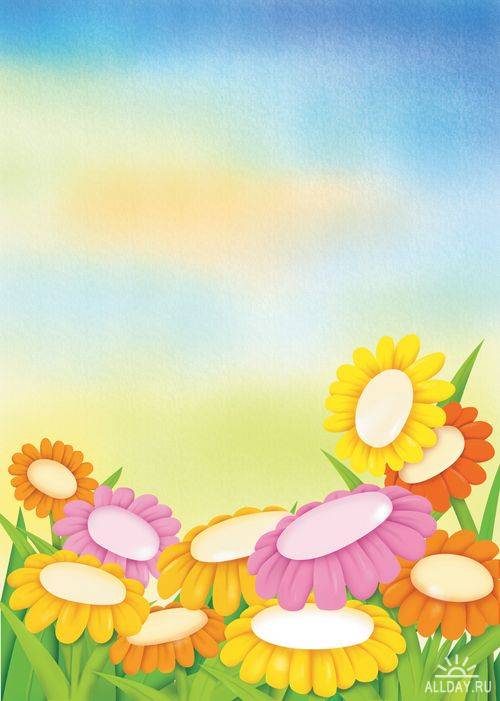 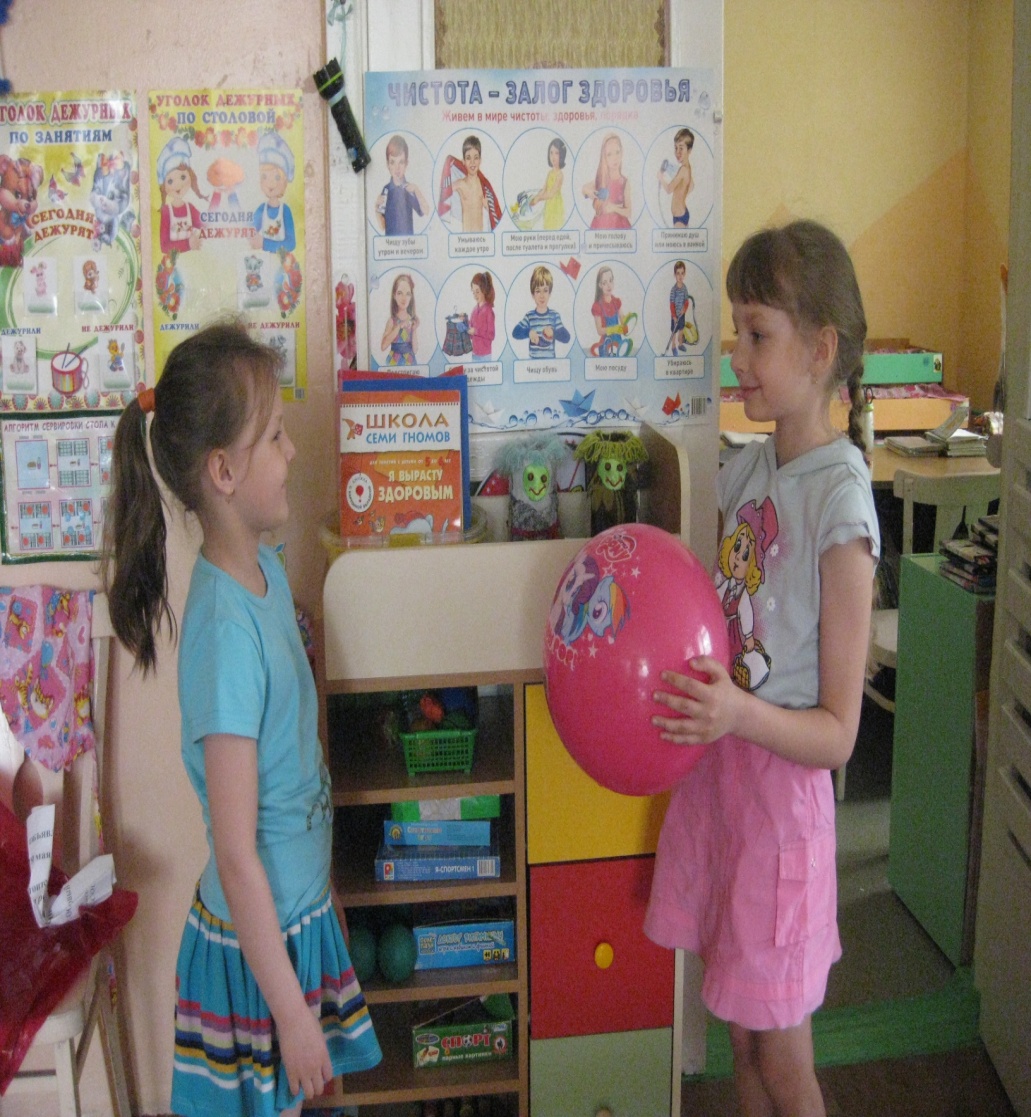 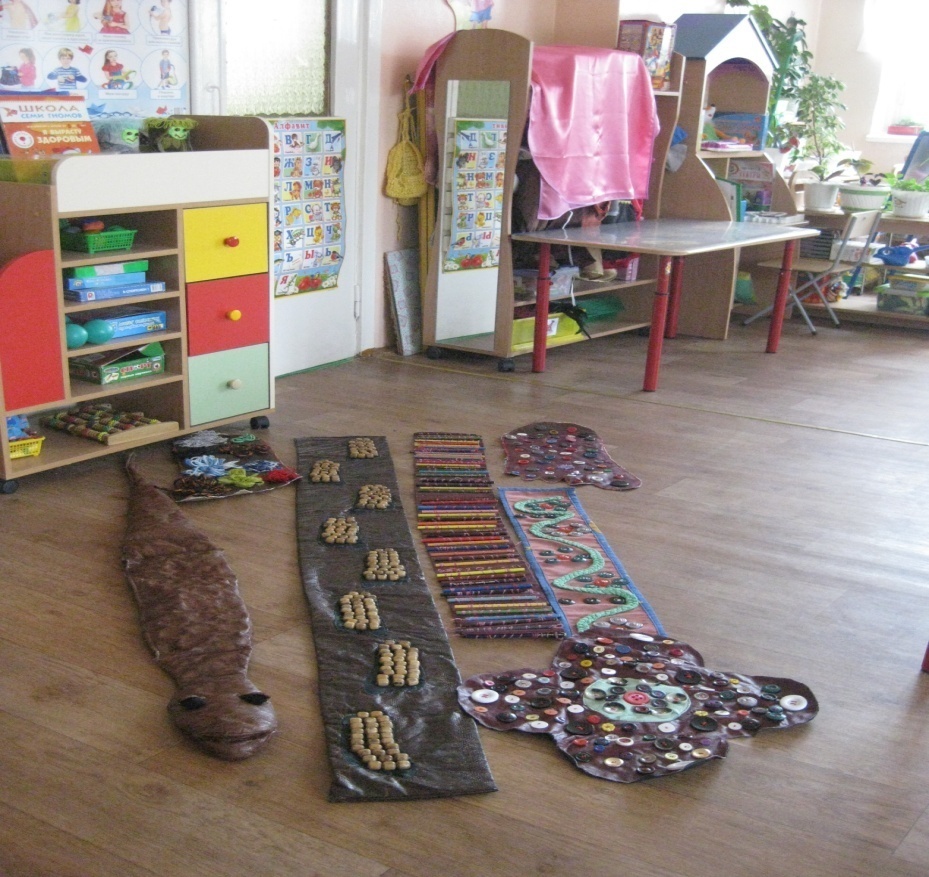 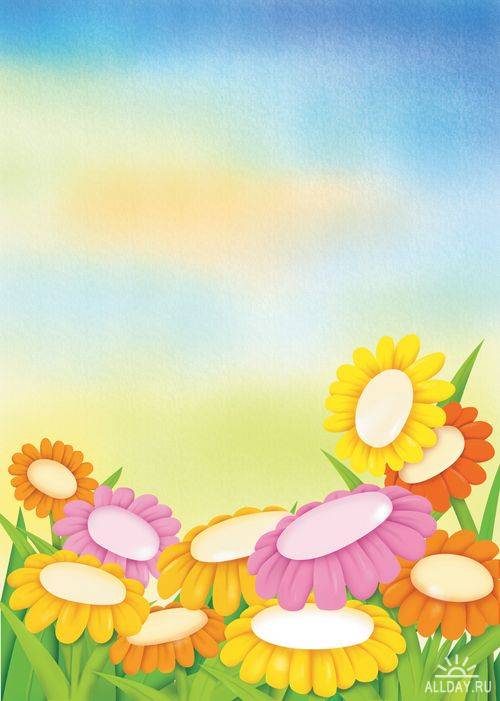 « КРАЙ МОЙ РОДНОЙ »  
« КНИЖКИНА  ГОСТИНАЯ »
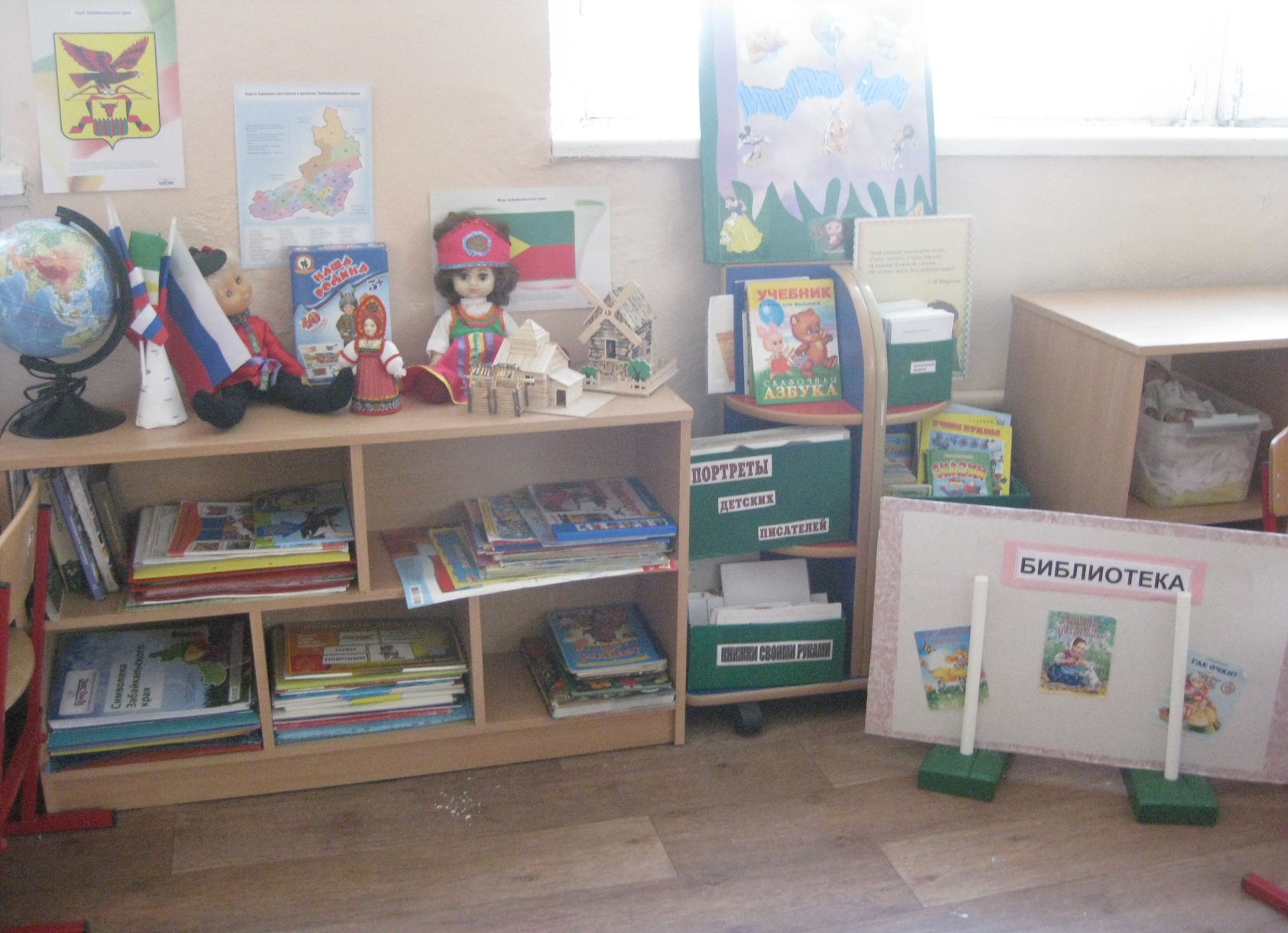 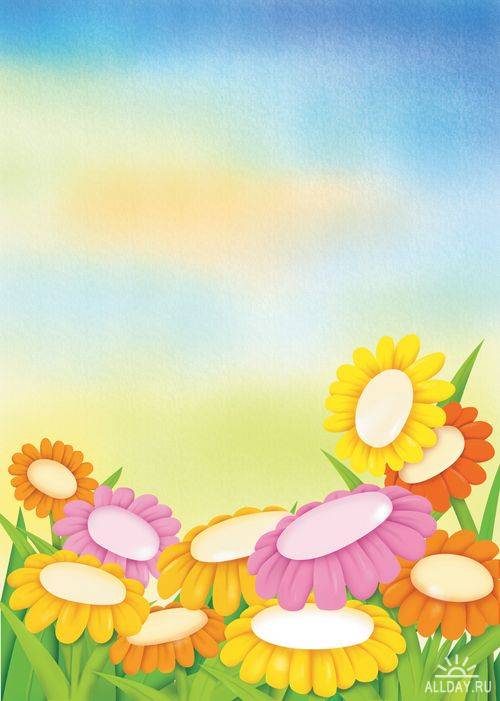 « ВЕСЕЛЫЕ НОТКИ ».   ТЕАТР  « ПЕТРУШКА ».
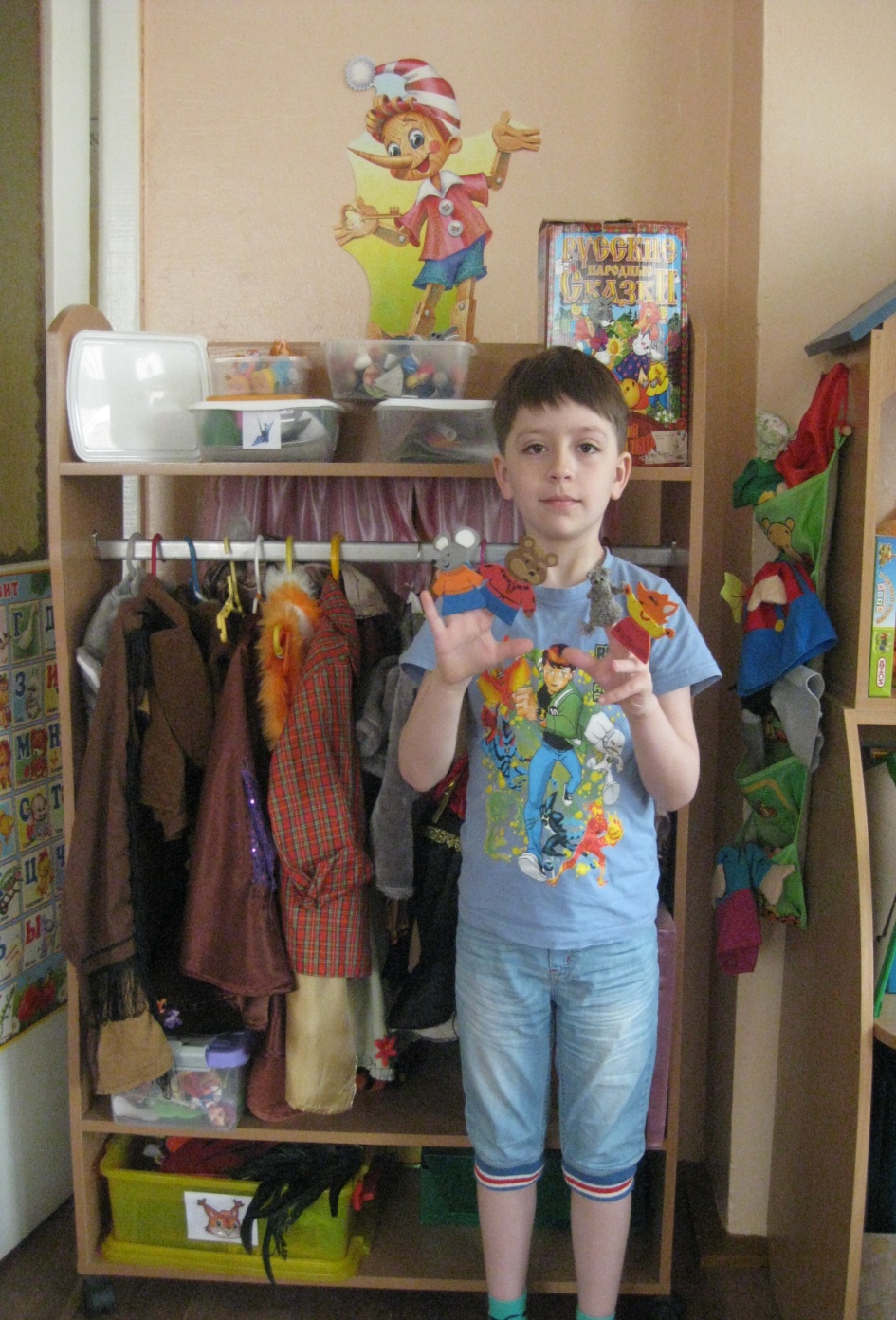 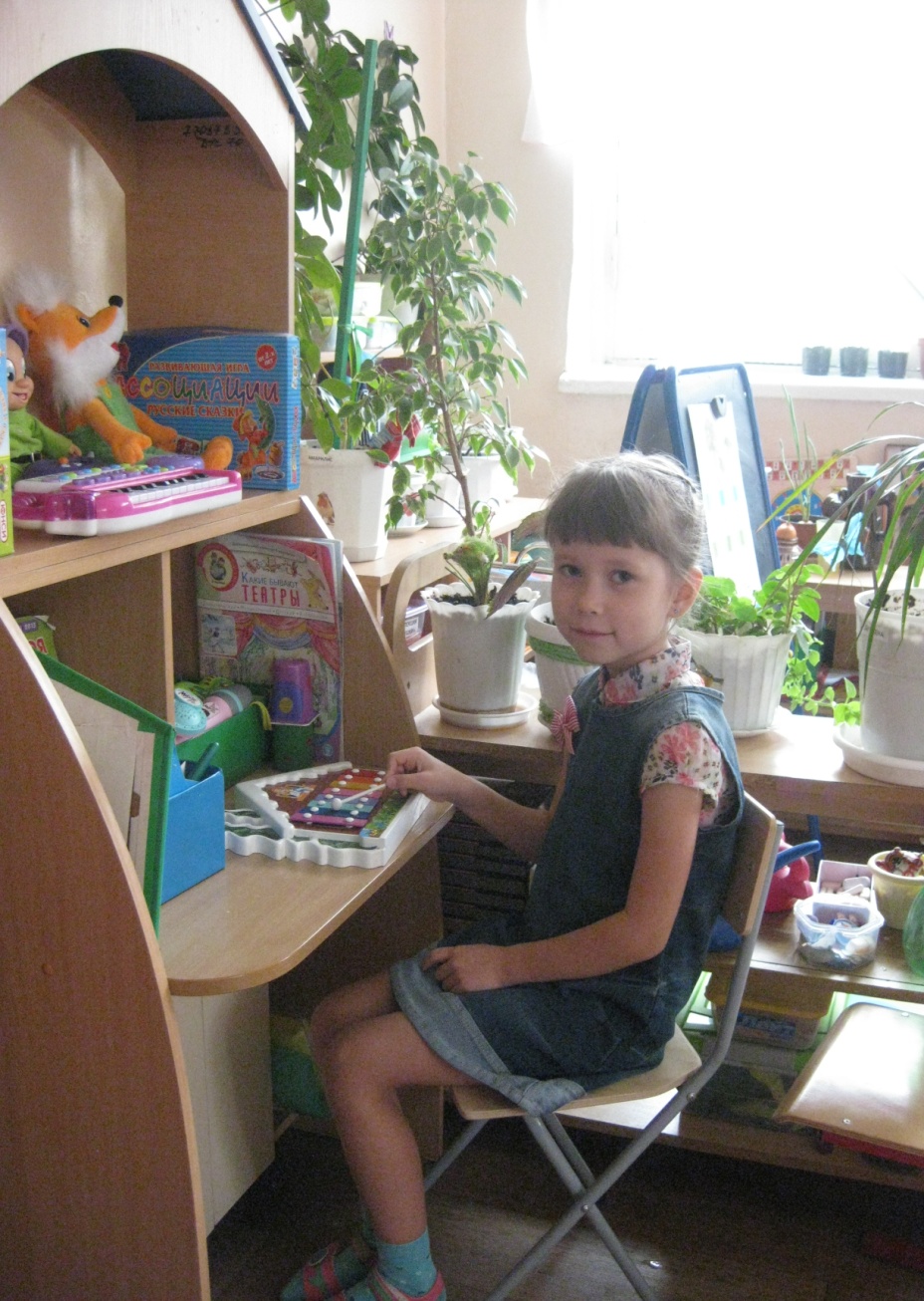 « ИГРАЛОЧКА ».
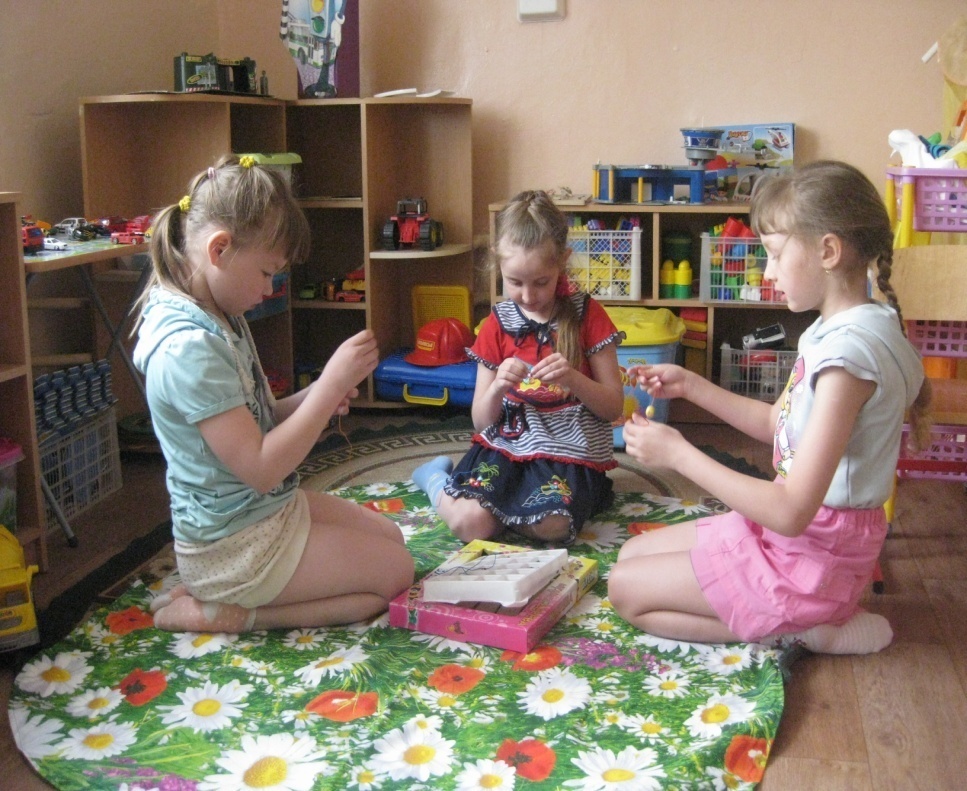 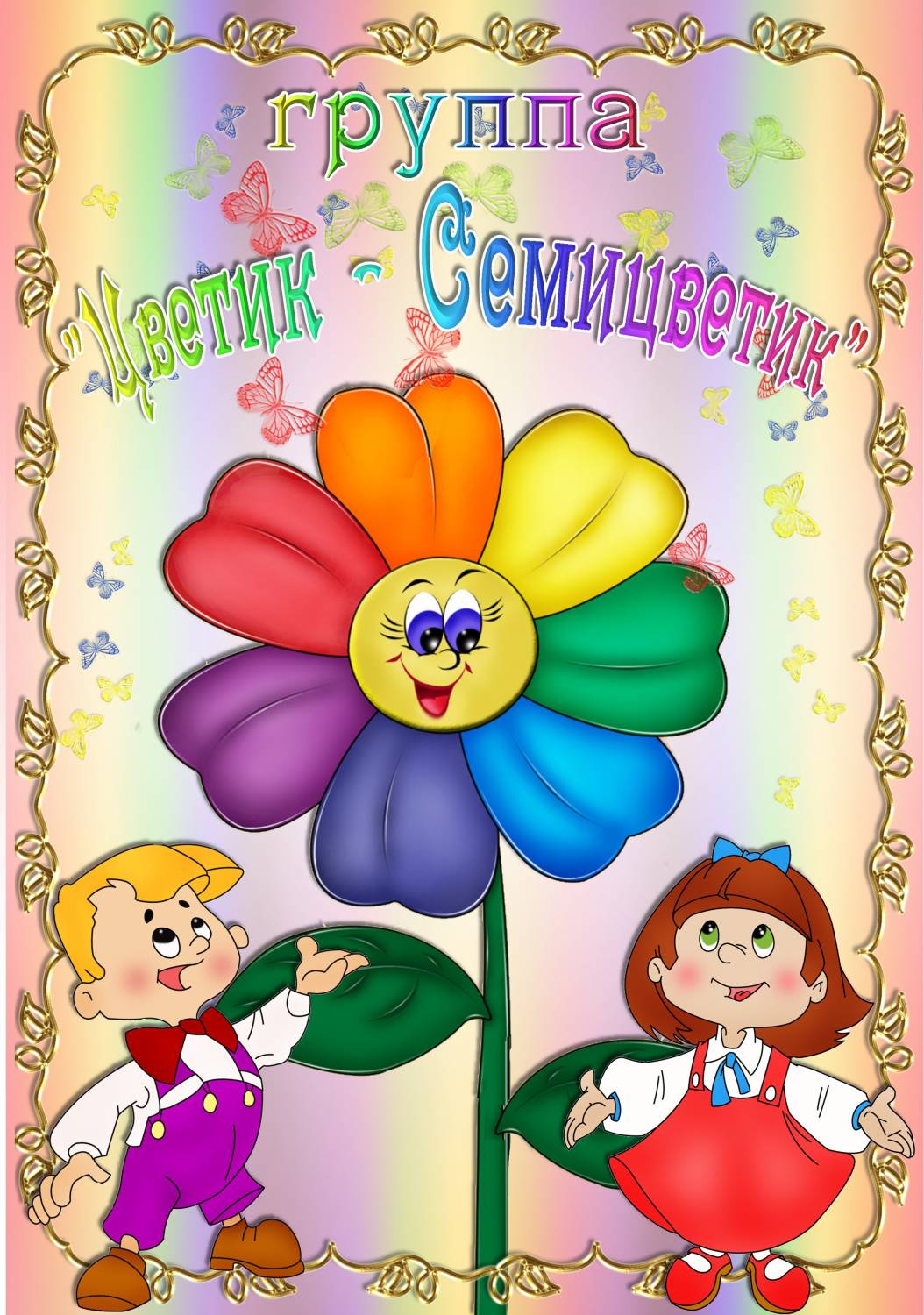 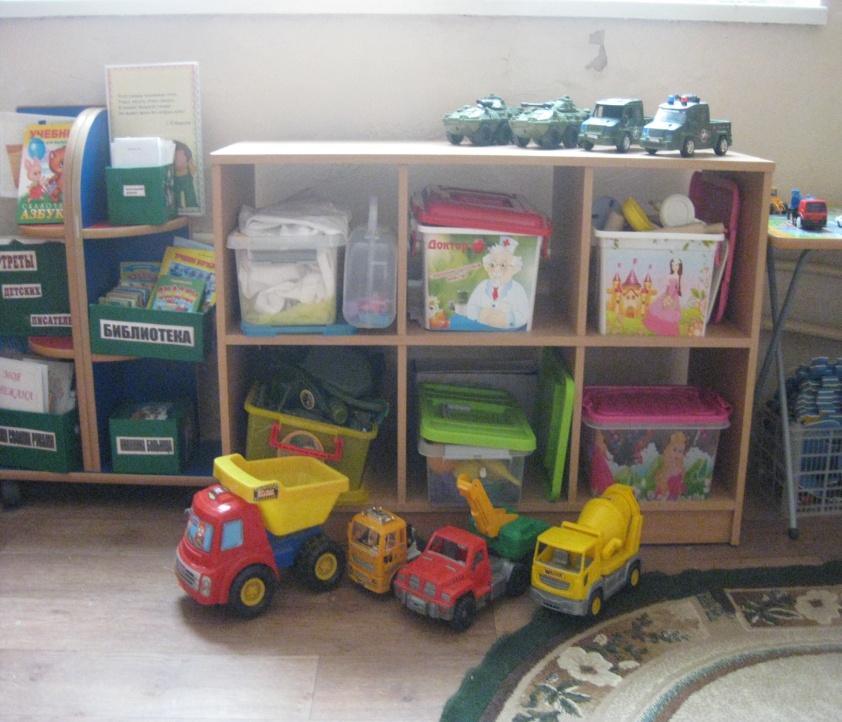 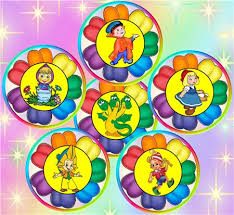 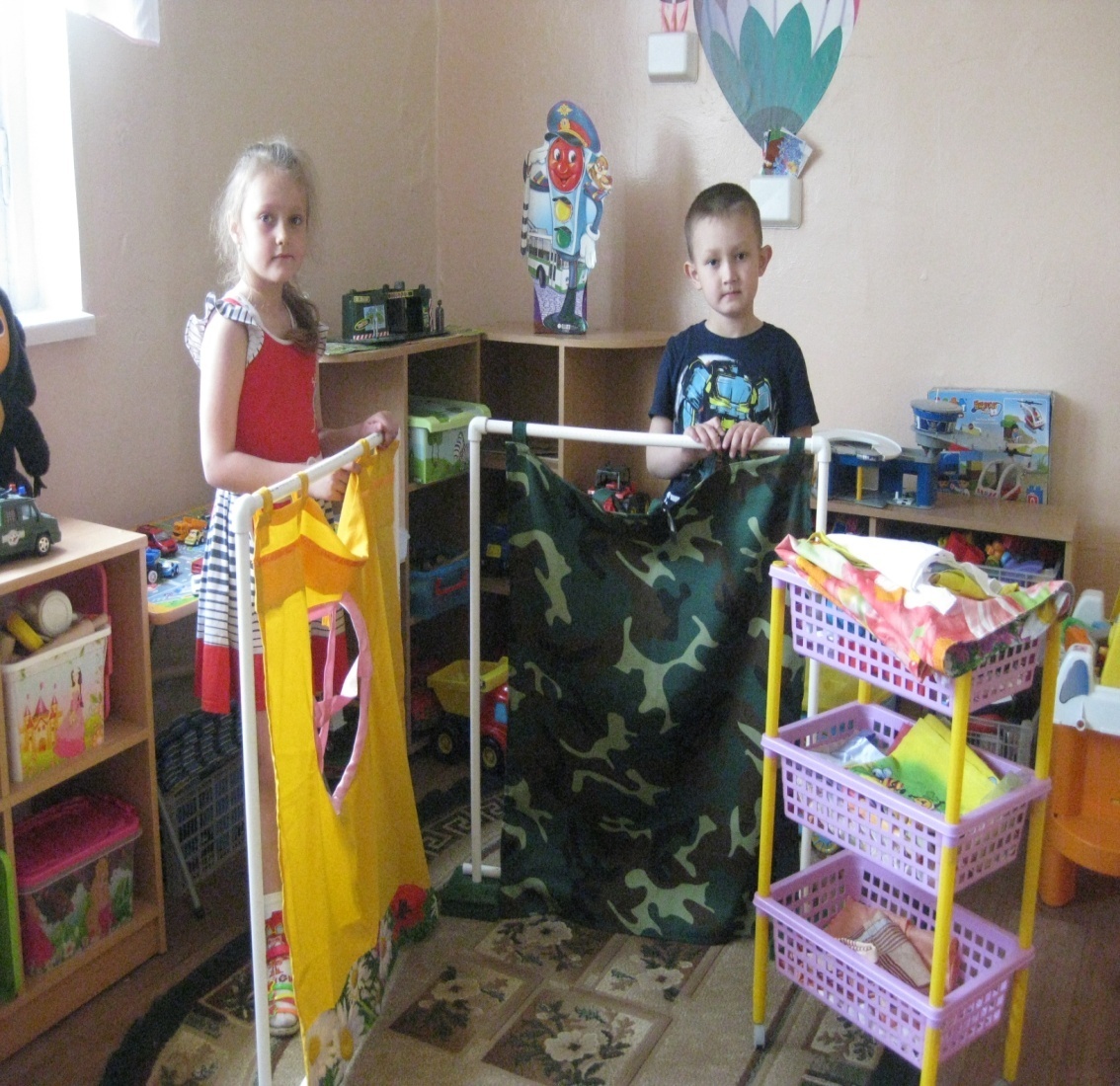 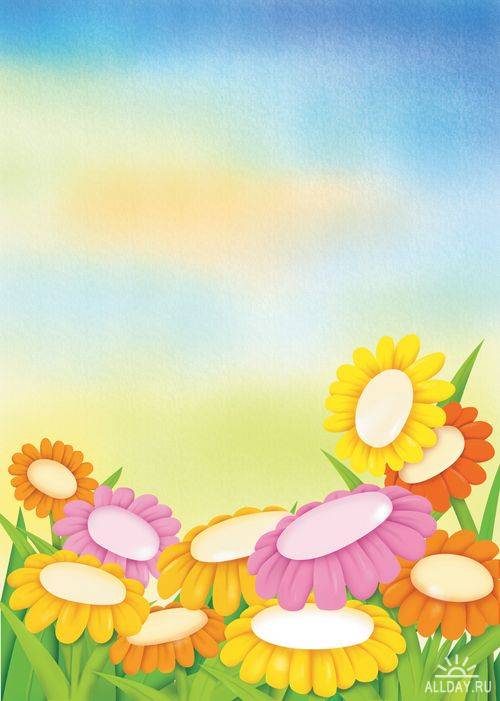 « ЮНЫЕ    КОНСТРУКТОРЫ ».
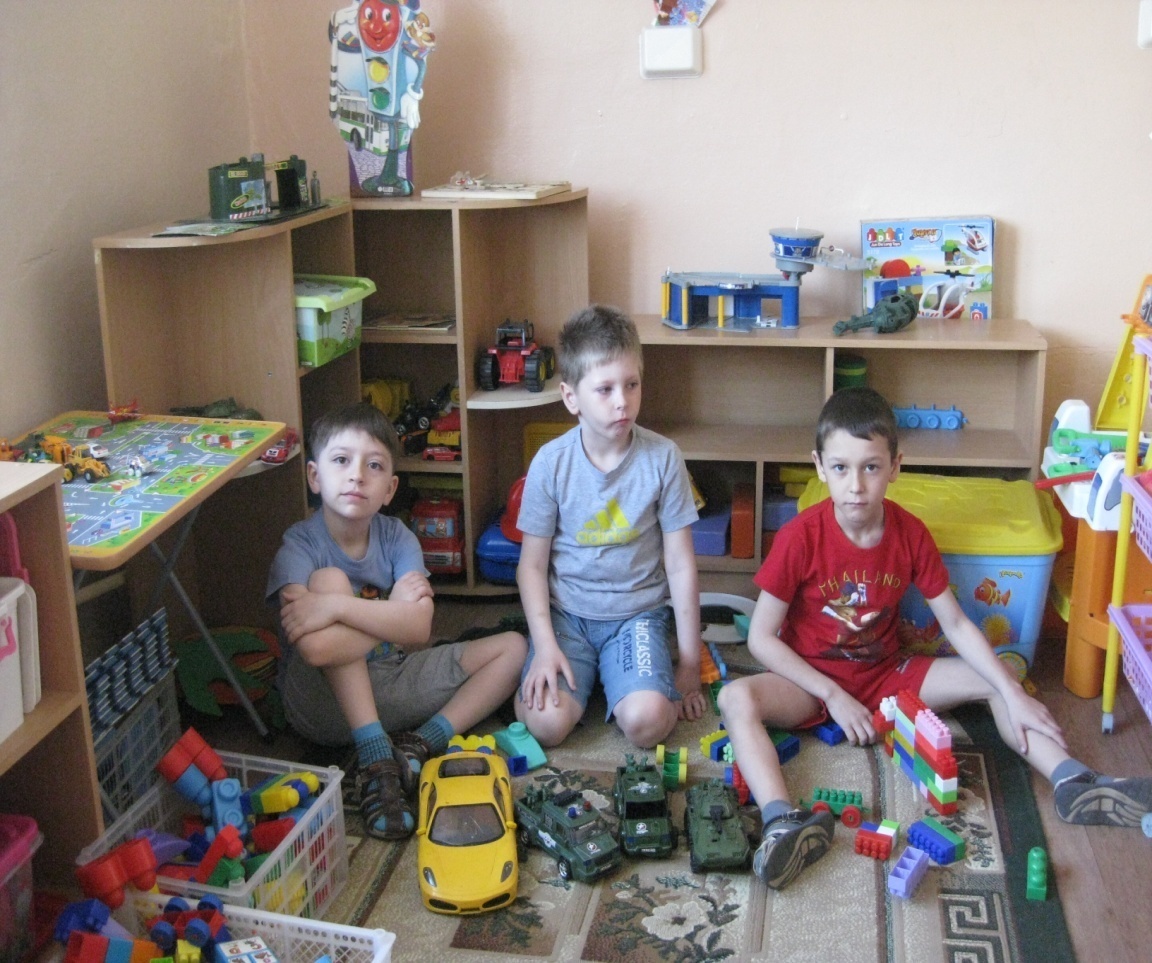 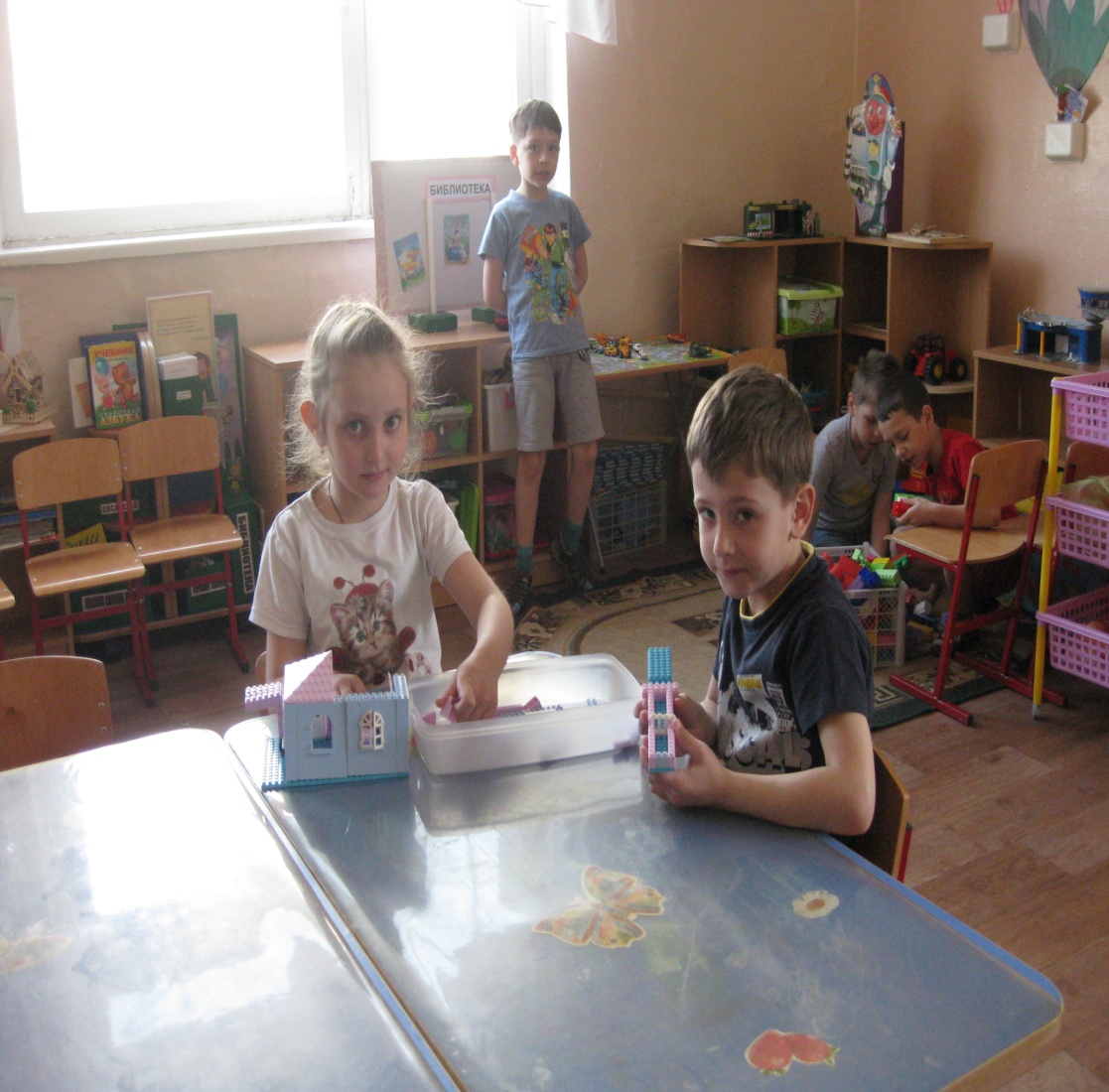 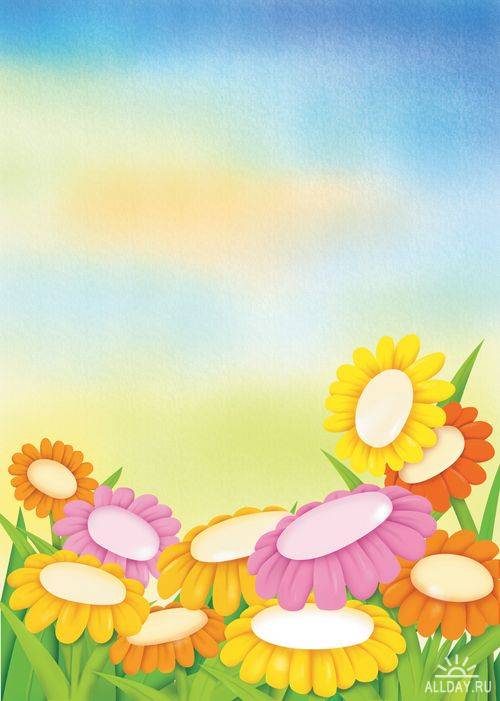 « ПОЧЕМУЧКИ ».
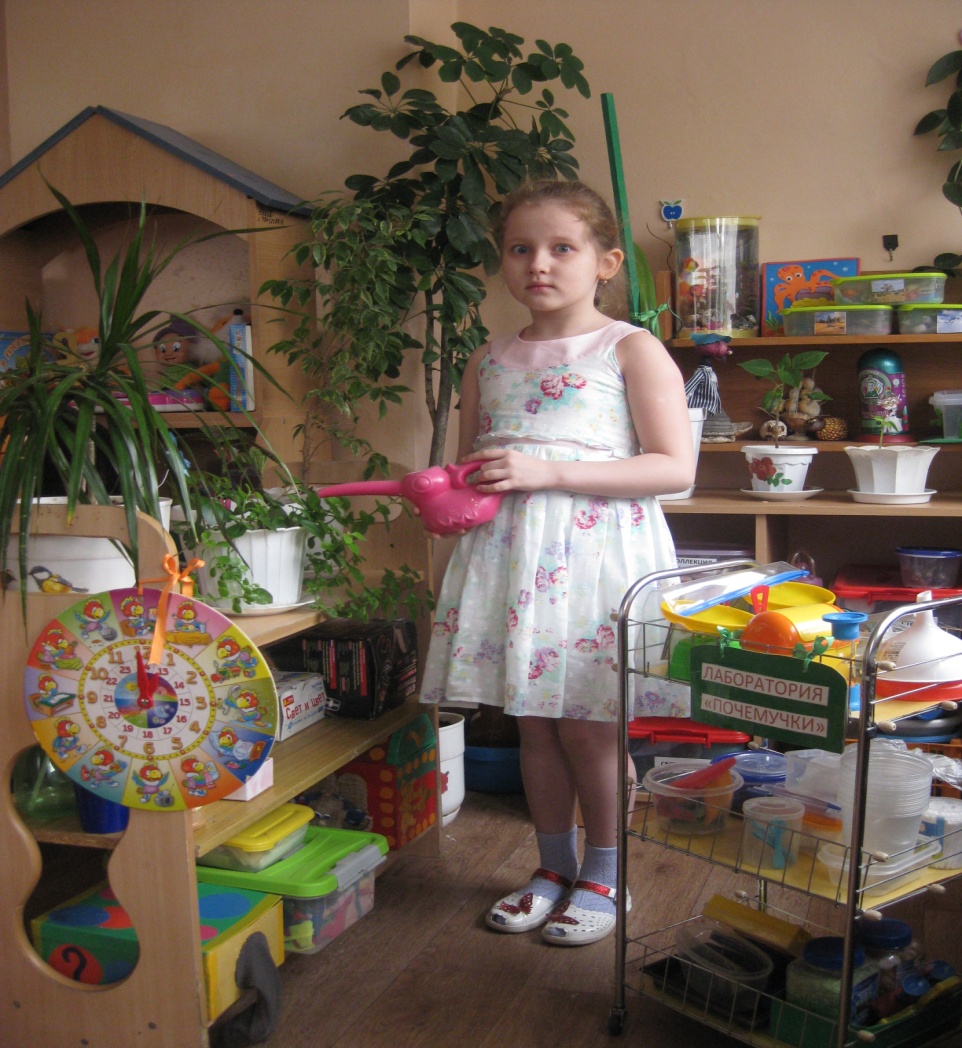 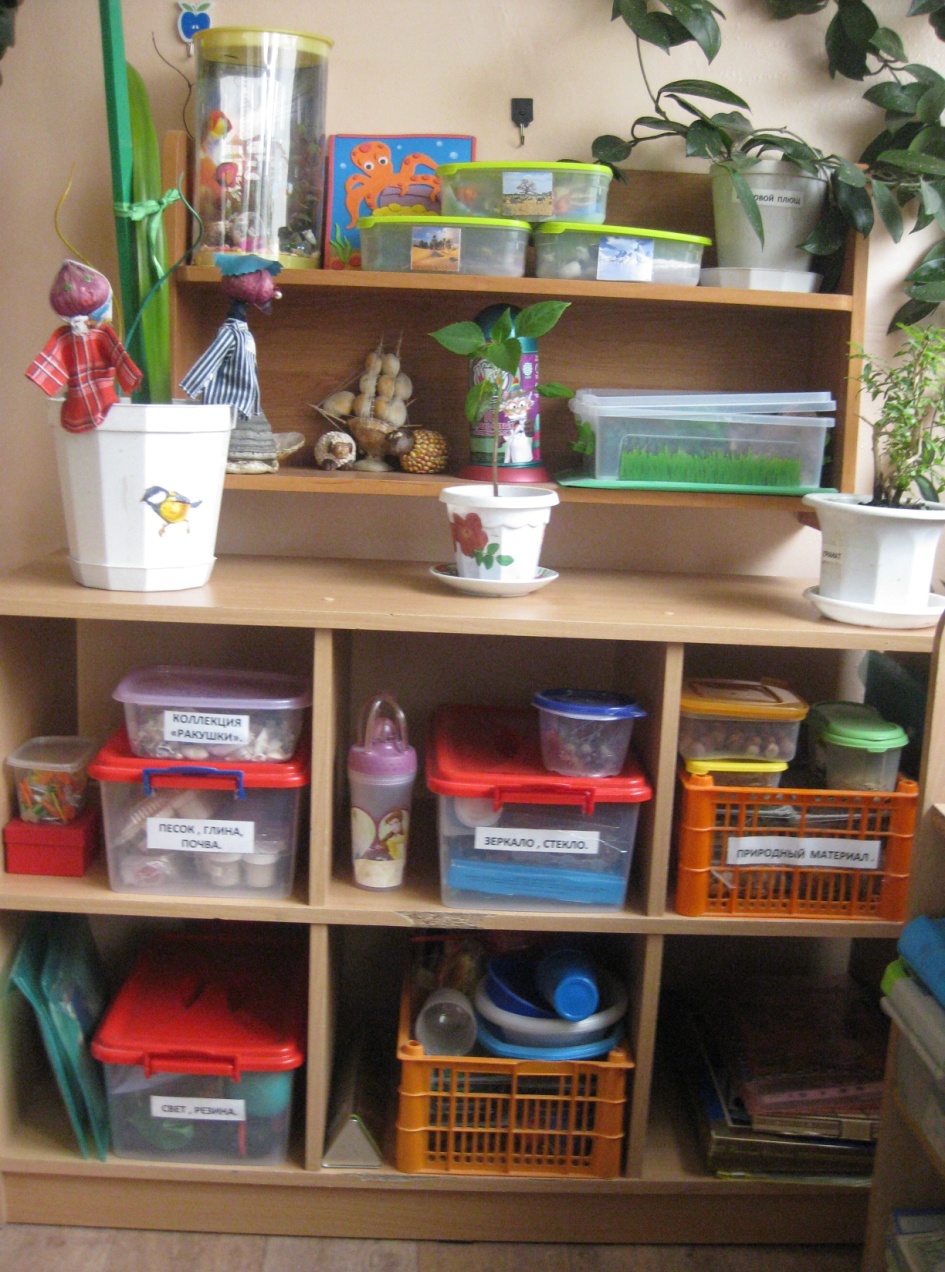 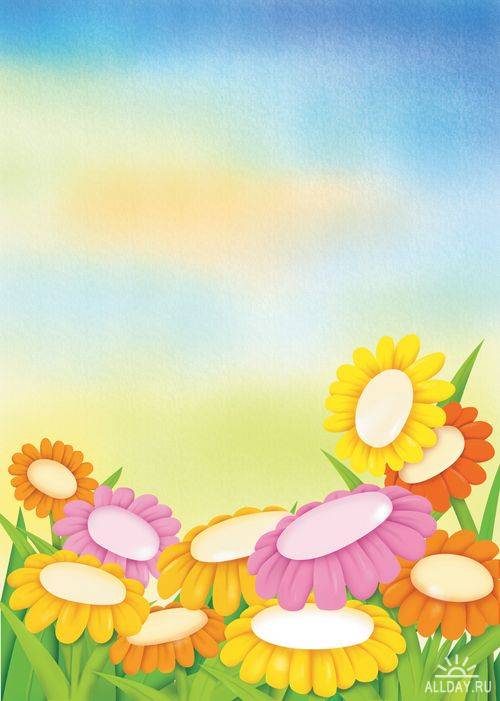 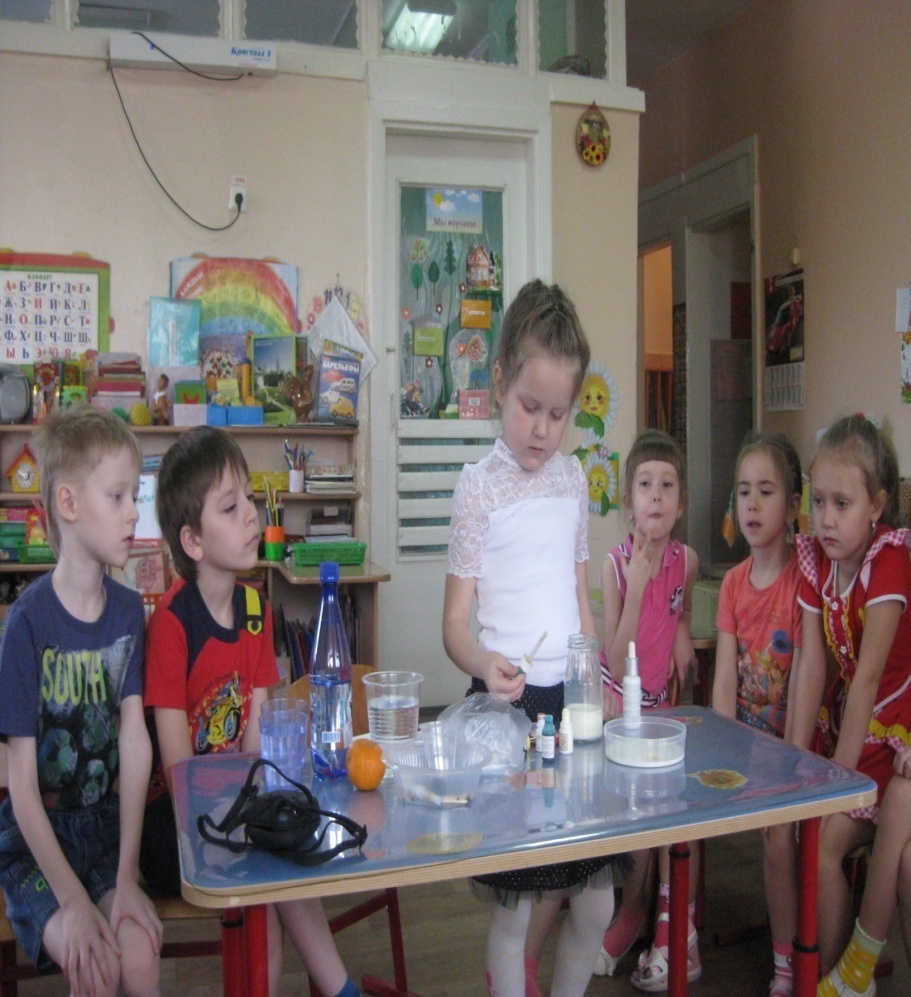 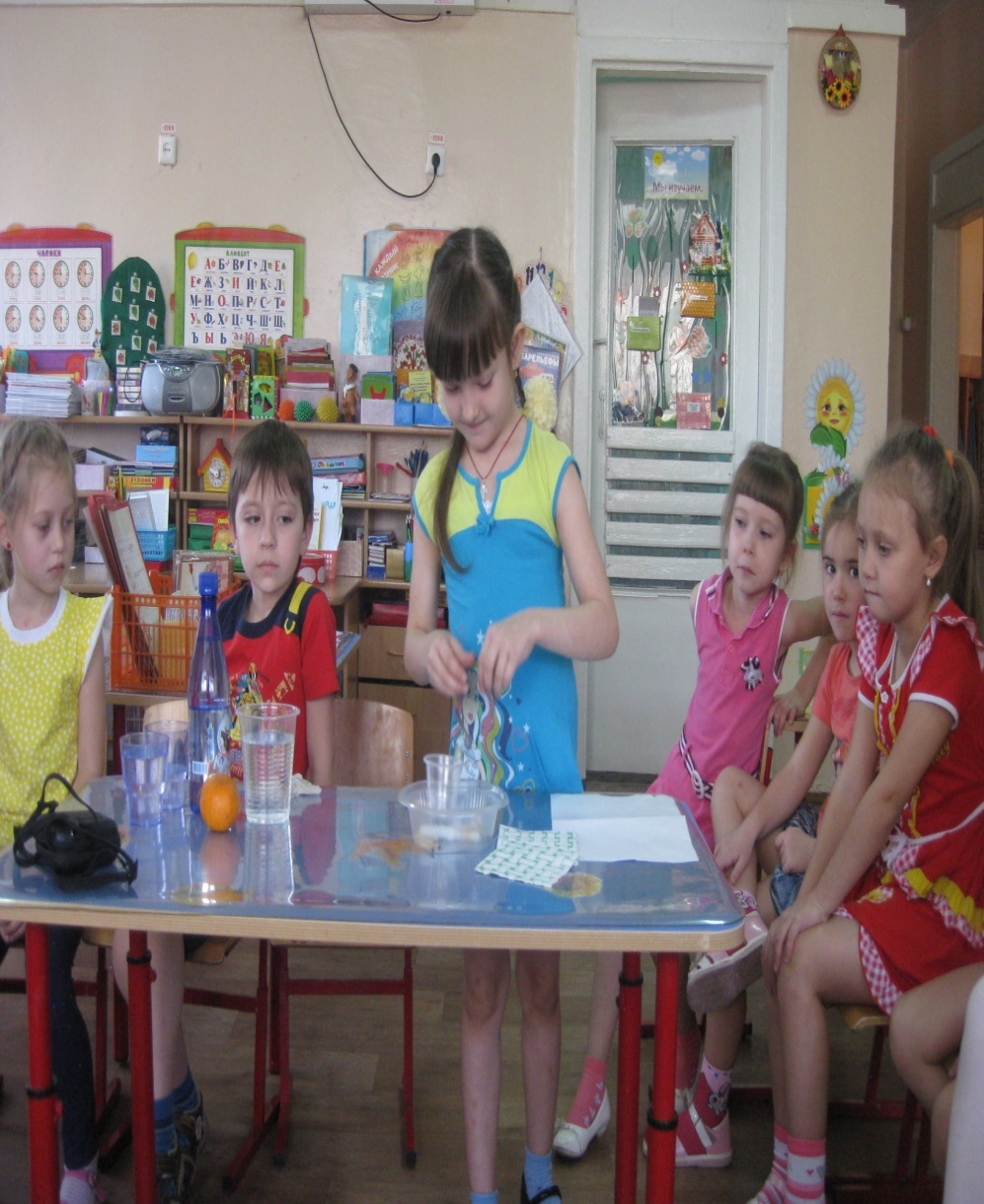 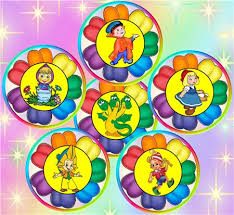 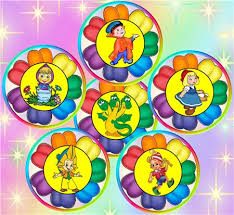 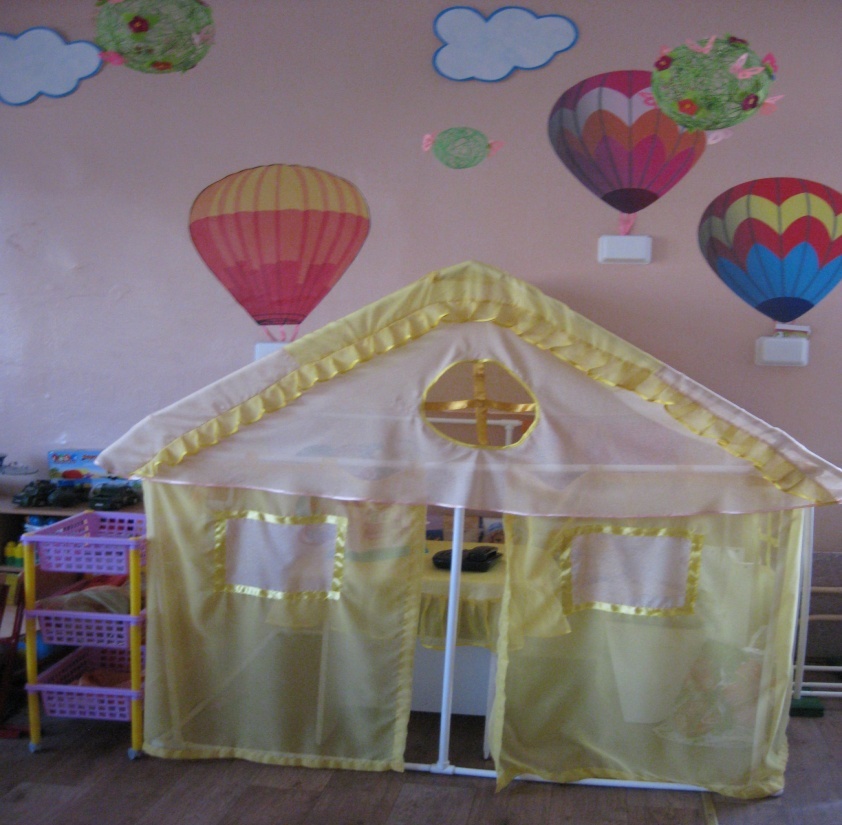 ЦЕНТР   ОТДЫХА    
« СЕМИЦВЕТИК».
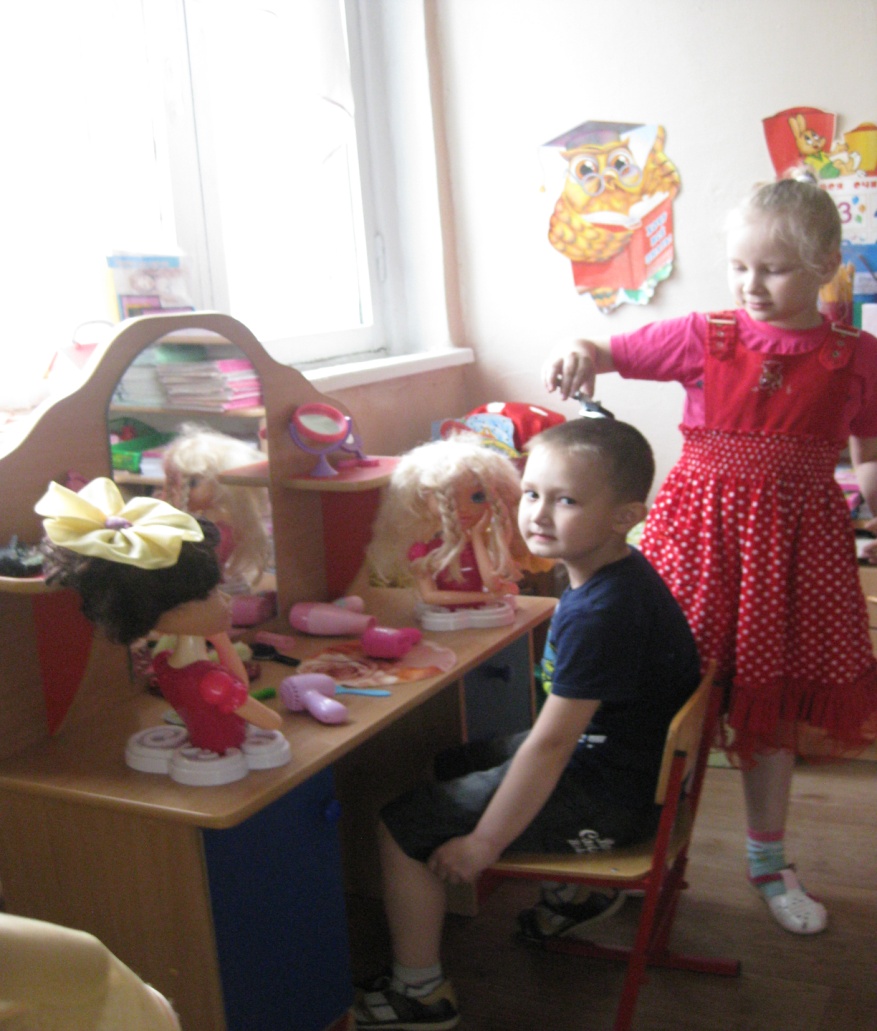 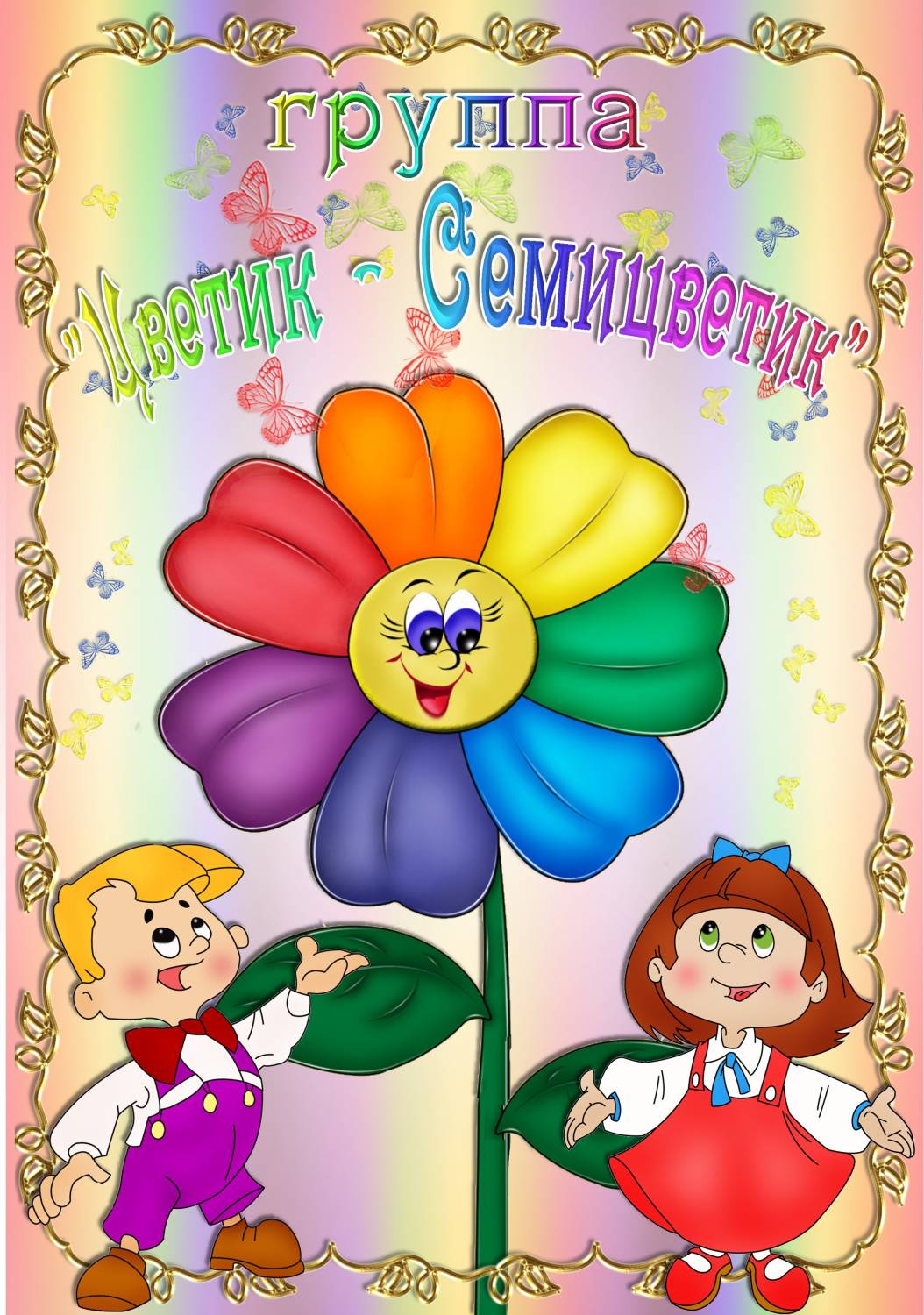